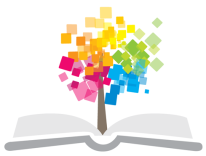 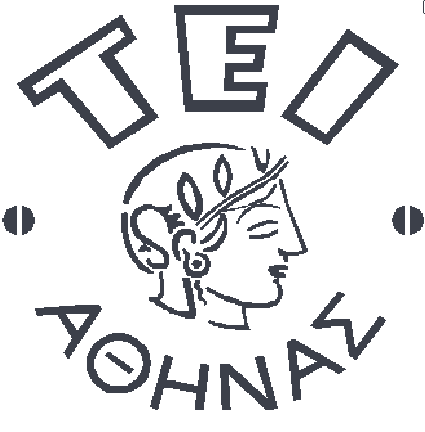 Ανοικτά Ακαδημαϊκά Μαθήματα στο ΤΕΙ Αθήνας
Χειρουργική Νοσηλευτική ΙΙ (Ε)
Ενότητα 2 : Ουρολοιμώξεις

Θεοδώρα Στρουμπούκη
Τμήμα Νοσηλευτικής
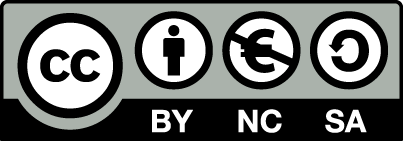 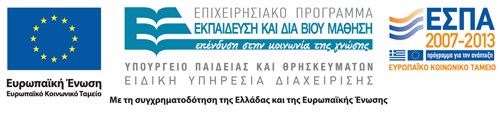 Εργαστήριο Χειρουργική Νοσηλευτική ΙΙ
«Ουρολοιμώξεις»
Δ΄ εξάμηνο
Τμήμα  Νοσηλευτικής, ΤΕΙ Αθήνας
2013
Διδάσκοντες:
Στυλιανός Παρισσόπουλος, Μερόπη Μπουζίκα, Βασιλική Κουτσοπούλου, Γεωργία Τουλιά, Θεοδώρα Στρουμπούκη, Θεόδωρος Κατσούλας.
1
Ουρολοιμώξεις (1 από 3)
Ουρολοίμωξη είναι η φλεγμονή οποιουδήποτε σημείου του ουροποιητικού συστήματος που οφείλεται στην παρουσία και πολλαπλασιασμό μικροοργανισμών.
Οι νοσοκομειακές ουρολοιμώξεις είναι οι πιο συχνές νοσοκομειακές λοιμώξεις αντιπροσωπεύοντας το 40% του συνόλου.
Περίπου το 80% αυτών σχετίζεται με τη χρήση ουροκαθετήρων.
2
Ουρολοιμώξεις (2 από 3)
Ένας ουροκαθετήρας παρέχει στα μικρόβια πύλη εισόδου εντός του ουροποιητικού συστήματος.
Οι ουροκαθετήρες επιτρέπουν στα μικρόβια που αποικίζουν το περίνεο και το ουρηθρικό στόμιο να εισέλθουν αρχικά εντός της ουρήθρας και ακολούθως εντός της κύστης.
3
Ουρολοιμώξεις (3 από 3)
Ο αποικισμός της ουροδόχου κύστης μπορεί να οδηγήσει σε λοίμωξη κατώτερου ή ανώτερου ουροποιητικού ή σήψη.
Αν και ο ασθενής μπορεί να είναι ασυμπτωματικός, το άλγος στο υπογάστριο υποδηλώνει λοίμωξη κατώτερου ουροποιητικού, ενώ ο πυρετός και το οσφυϊκό άλγος υποδηλώνουν λοίμωξη ανώτερου ουροποιητικού.
4
Προφυλάξεις (1 από 4)
Όταν υπάρχει μόνιμος καθετήρας θα πρέπει να εξασφαλίζουμε την βατότητα του (πχ. απουσία κάμψεων του σωλήνα),
Ο  σάκος συλλογής ούρων θα πρέπει να βρίσκεται κάτω από το επίπεδο της κύστης για να αποφεύγεται η παλινδρόμηση ούρων ή η στάση ούρων στη κύστη γεγονός που συμβάλλει στην αύξηση της πιθανότητας πρόκλησης ουρολοίμωξης.
5
Προφυλάξεις (2 από 4)
Συστήνουμε στον ασθενή να λαμβάνει πολλά υγρά στο διάστημα της ημέρας. Με τη λήψη των υγρών εξασφαλίζεται ωριαία αποβολή ούρων τουλάχιστον 50 ml και αποφεύγεται η ανιούσα μόλυνση με τη συνεχή προς τα κάτω ροή των ούρων. Παρασύρονται επίσης και αποβάλλονται τα άλατα και προλαμβάνεται πιθανή λιθίαση του αποχετευτικού συστήματος των νεφρών.
6
Προφυλάξεις (3 από 4)
Φροντίζουμε ώστε τα ούρα να διατηρούνται όξινα, χορηγώντας στον ασθενή αυξημένες ποσότητες νερού, βιταμίνη C, οξινοποιητική δίαιτα όπως κρέας, αυγά, τυρί, δαμάσκηνα κλπ. Η συχνή χρήση χυμού βατόμουρου μείωσε τον αριθμό των βακτηρίων και των λευκών αιμοσφαιρίων σε πληθυσμό ηλικιωμένων γυναικών (Avorn et al. 1994).
7
Προφυλάξεις (4 από 4)
Να αποφεύγονται ανθρακούχα ποτά, σόδα κλπ. Έχει διαπιστωθεί ότι το PH  των ούρων έχει κάποια επίδραση στην ανάπτυξη των μικροβίων. Όταν είναι χαμηλό, ο πολλαπλασιασμός τους μειώνεται.
8
Παράγοντες κινδύνου για λοιμώξεις της ουροφόρου οδού (1 από 3)
Γυναίκες
Βραχεία, ευθεία ουρήθρα,
Γειτνίαση του στομίου της ουρήθρας με τον κόλπο και τον πρωκτό,
Σεξουαλική πράξη,
Χρήση διαφράγματος και σπερματοκτόνων ουσιών για αντισύλληψη,
Εγκυμοσύνη.
9
Παράγοντες κινδύνου για λοιμώξεις της ουροφόρου οδού (2 από 3)
Άνδρες
Μη έχων υποστεί περιτομή,
Υπερτροφία του προστάτη.
10
Παράγοντες κινδύνου για λοιμώξεις της ουροφόρου οδού (3 από 3)
Γενικά
Γήρανση,
Απόφραξη της ουροφόρου οδού,
Νευρογενής δυσλειτουργία της κύστης,
Ουρητηροκυστική παλινδρόμηση,
Γενετικοί παράγοντες,
Καθετηριασμός,
Πρωκτική συνουσία.
11
Προδιαθεσικοί παράγοντες ουρολοιμώξεων σε ασθενείς με καθετήρα κύστεως (1 από 3)
Η εισαγωγή του καθετήρα μέσω της ουρήθρας παρέχει άμεση δίοδο στους μικροοργανισμούς για να μεταφερθούν ως την ουροδόχο κύστη.
Ο τοπικός ερεθισμός που προκαλεί ο καθετήρας στην ουρήθρα ή στην ουροδόχο κύστη προδιαθέτει για λοιμώξεις.
12
Προδιαθεσικοί παράγοντες ουρολοιμώξεων σε ασθενείς με καθετήρα κύστεως (2 από 3)
Ο καθετήρας παρεμβαίνει στη σημαντικότερη άμυνα ενάντια στη βακτηριακή ουρολοίμωξη, στην ανεμπόδιστη ροή των ούρων μέσω της ουροφόρου οδού και τη συστηματική, πλήρη κένωση της ουροδόχου κύστης.
13
Προδιαθεσικοί παράγοντες ουρολοιμώξεων σε ασθενείς με καθετήρα κύστεως (3 από 3)
Οι ασθενείς που χρειάζονται καθετηριασμό έχουν συχνά ασθένειες ή άλλες καταστάσεις που παρεμβαίνουν στο ανοσοποιητικό σύστημα του σώματος, μειώνοντας έτσι την αποτελεσματικότητα της αντίδρασης του ουροποιητικού συστήματος στη βακτηριουρία.
14
Ουροκαλλιέργειες
Πρόκειται για μικροβιολογική εξέταση που απαντά στο ερώτημα εάν ο άρρωστος έχει ουρολοίμωξη ή όχι.
Με αυτήν, αρχικά διαπιστώνεται εάν τα ούρα είναι στείρα, ή αυτά περιέχουν μικρόβια.
Στην 2η περίπτωση εξετάζεται το είδος, ο αριθμός και η ευαισθησία των μικροβίων.
15
Τρόποι λήψης των ούρων για καλλιέργεια
Συνήθως λαμβάνονται τα πρώτα πρωινά ούρα.
Σπανιότερα μπορεί να ληφθούν από καθετήρα (καθετηριασμός για άλλη αιτία, ή μόνιμος καθετήρας).
Ακόμη σπανιότερα μπορεί να απαιτηθεί υπερηβική παρακέντηση της κύστεως (επανειλημμένα αμφίβολα ή αντιφατικά αποτελέσματα, ή κ/α σε μικρά παιδιά).
16
Βασικοί κανόνες λήψης των ούρων για ουροκαλλιέργειες
Για κ/α προτιμώνται τα πρώτα πρωινά ούρα από το μέσο ρεύμα της ούρησης.
Το δοχείο συλλογής με τα ούρα θα πρέπει να αποσταλεί στο εργαστήριο μέσα σε 10-15 λεπτά από τη στιγμή της λήψης.
Διαφορετικά, θα πρέπει να φυλαχθούν σε θερμοκρασία ψυγείου (2-40 C),μέχρι 24 ώρες (εξαίρεση η κ/α για MCV).
Αναγράφεται στην ετικέτα του δοχείου τα στοιχεία του ασθενή και ο χρόνος συλλογής του δείγματος.
17
Συλλογή δείγματος ούρων σε άνδρα
Σχολαστικό πλύσιμο των χεριών,
Καλός καθαρισμός των έξω γεν. οργάνων με σαπούνι και νερό (όχι αντισηπτικά διαλύματα),
Απόρριψη των αρχικών 5-10cc και συλλογή των επόμενων 5-10cc (μέσο ρεύμα ούρησης) χωρίς η ούρηση να διακοπεί,
Σε όλη τη διάρκεια της διαδικασίας η ακροποσθία να είναι τραβηγμένη πίσω στη στεφανιαία αύλακα.
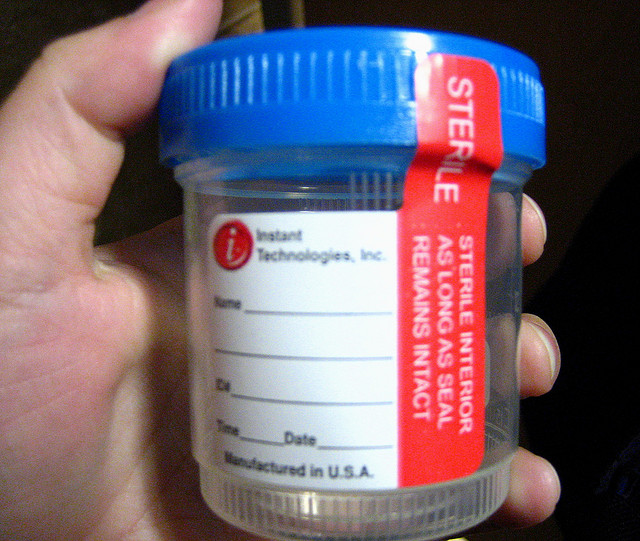 “pee cup”, από amanda, διαθέσιμο με άδεια  CC BY-NC-ND 2.0
18
Συλλογή δείγματος ούρων σε γυναίκα
Ίδιες γενικές αρχές όπως και στον άνδρα,
Ιδιαίτερη προσοχή στον σχολαστικό καθαρισμό των έξω γεννητικών οργάνων με σαπούνι και νερό. Προσεκτικό σκούπισμα με καθαρή πετσέτα,
Διατήρηση καλά ανοιχτών των μικρών χειλέων του αιδοίου καθ’ όλη τη διάρκεια της ούρησης.
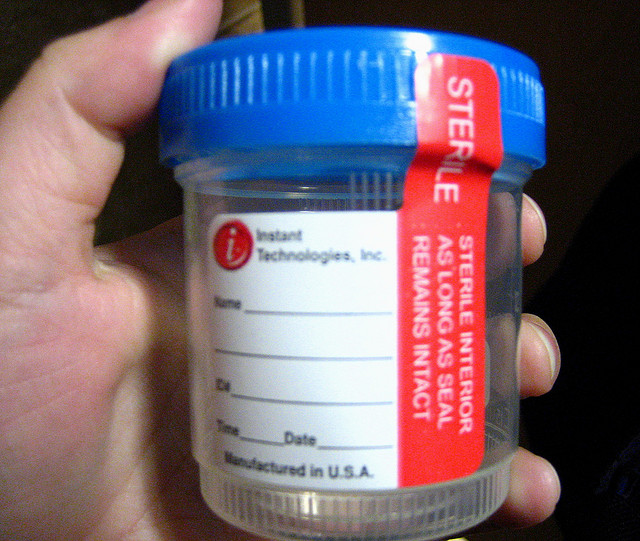 “pee cup”, από amanda, διαθέσιμο με άδεια  CC BY-NC-ND 2.0
19
Συλλογή δείγματος ούρων για ποσοτικό προσδιορισμό - Ούρα 24ώρου (1 από 2)
Ο ασθενής πρέπει να ουρήσει ώστε να αδειάσει την ουροδόχο του κύστη, κατά την έναρξη της χρονικής περιόδου των 24 ωρών (π.χ. το πρωί στις 8.00). Τα ούρα αυτά απορρίπτονται.
Στη συνέχεια μαζεύονται όλα τα ούρα κάθε ούρησης κατά τη διάρκεια που ακολουθούν, καθώς και τα ούρα που λαμβάνονται κατά το τέλος της χρονικής περιόδου των 24 ωρών (δηλαδή στις 8 π.μ. της επόμενης ημέρας).
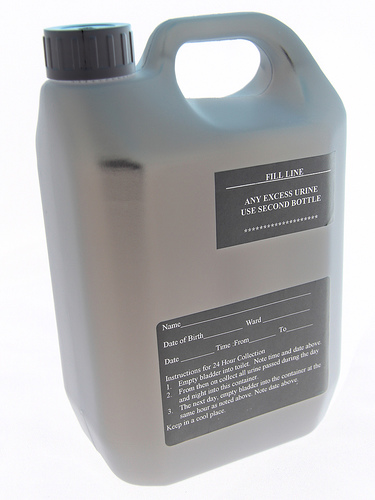 “Black Wednesday 1”, από limowreck666, διαθέσιμο με άδεια  CC BY-NC-ND 2.0
20
Συλλογή δείγματος ούρων για ποσοτικό προσδιορισμό - Ούρα 24ώρου (2 από 2)
Όλα τα ούρα πρέπει να μαζευτούν μέσα σε ένα καθαρό, πλατύστομο και πωματισμένο δοχείο και να διατηρηθούν σε πάγο ή σε ψυγείο όλο το χρόνο της συλλογής τους.
Στην ετικέτα του δοχείου συλλογής των ούρων αναγράφονται τα στοιχεία του ασθενούς.
21
Λήψη δείγματος ούρων με καθετηριασμό σε γυναίκα
Demo: Female patient, urinary catheter sterile procedure, από LinfieldELC, διαθέσιμο με άδεια Creative Commons
22
Λήψη δείγματος ούρων με καθετηριασμό σε άντρα
Demo: Male patient, urinary catheter sterile procedure, από LinfieldELC, διαθέσιμο με άδεια Creative Commons
23
Δειγματοληψία για Κ/Α ούρων από καθετήρα κύστεως
Κλείνουμε τον αυλό του καθετήρα για 15 λεπτά με μια αποστειρωμένη λαβίδα,
Καθαρίζουμε τον καθετήρα πάνω από τη λαβίδα με γάζα εμποτισμένη σε αντισηπτικό,
Παρακεντούμε με σύριγγα και αφαιρούμε 4-5ml ούρων,
Ουδέποτε λαμβάνονται ούρα για Κ/Α από το σάκο συλλογής ούρων σε ασθενή με ουροκαθετήρα.
24
Λήψη δείγματος ούρων από καθετήρα κύστεως (1 από 2)
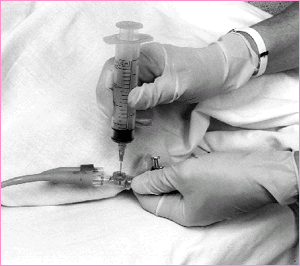 smart-nurse.blogspot.gr
25
Λήψη δείγματος ούρων από καθετήρα κύστεως (2 από 2)
Sterile Urine Specimen & Foley Catheter removal
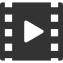 26
Χροιά των ούρων (1 από 2)
Τα ούρα φυσιολογικά έχουν χρώμα ωχροκίτρινο έως κεχριμπαρένιο ανάλογα με την περιεκτικότητα σε χρωμογόνες ουσίες. Οι κύριοι χρωμογόνοι μεταβολίτες ή αλλιώς χρωμογόνες ουσίες, είναι το ουρόχρωμα, η ουροχολίνη και η ουροερυθρίνη, που συνιστούν τα αίτια της συνήθους χροιάς των ούρων καθορίζοντας το χρώμα τους.
Oυρόχρωμα (κίτρινο),
Ουροχολίνη (κόκκινο),
Ουροερυθρίνη (πορτοκαλί).
27
Χροιά των ούρων (2 από 2)
Μεγάλη συγκέντρωση μεταβολιτών στα ούρα οδηγεί σε πιο έντονο χρώμα σε σχέση με τα αραιά ούρα. 
Η ποσότητα των υγρών που πίνουμε επηρεάζει το χρώμα των ούρων. Όταν πίνουμε πολλά υγρά τότε το χρώμα των ούρων γίνεται πολύ ανοικτό. Τα ούρα σε αυτές τις περιπτώσεις μπορεί να είναι σχεδόν άχρωμα.
Αντίθετα, στη στέρηση υγρών και στην αφυδάτωση, τα ούρα παίρνουν ένα πολύ σκούρο κίτρινο ή πορτοκαλί χρώμα.
28
Φυσιολογικά και παθολογικά χρώματα ούρων
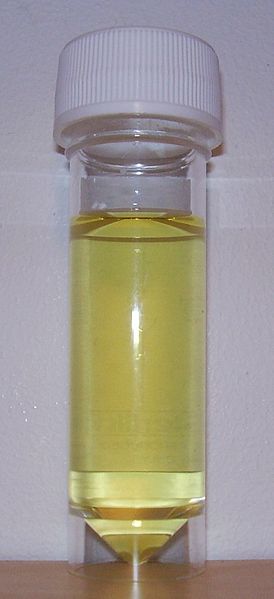 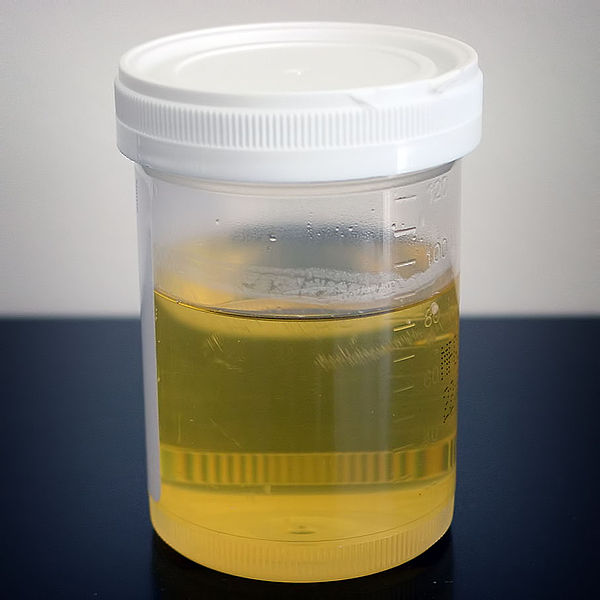 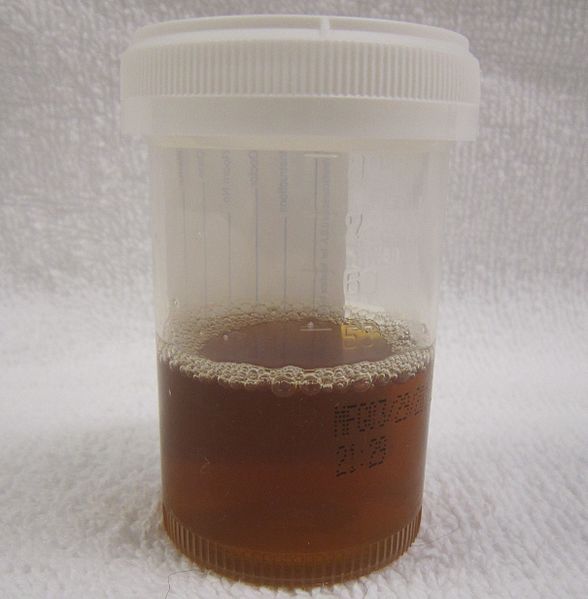 “Weewee”,  από  EPO διαθέσιμο ως κοινό κτήμα
“RhabdoUrine”, από Jmh649 διαθέσιμο με άδεια  CC BY-SA 3.0
“Urine sample”, από  Alexbrn διαθέσιμο ως κοινό κτήμα
Ωχροκίτρινη
Ερυθρά
Κίτρινη
29
Όψη των ούρων
Ως όψη των ούρων χαρακτηρίζεται ο βαθμός διαύγειας των ούρων. Η όψη αποτελεί μία από τις παραμέτρους της γενικής εξέτασης ούρων. Συγκεκριμένα η όψη των ούρων μπορεί να είναι :
Διαυγής,
Θολή,
Έντονα θολή,
Φυσιολογικά η όψη των ούρων είναι διαυγής.
30
Βαθμονόμηση της όψης των ούρων
Τοποθετούνται 10 – 12 ml ούρων μέσα σε ένα κωνικό σωληνάριο. Πίσω από αυτό τοποθετούμε ένα γραμμένο χαρτί και προσπαθούμε να το διαβάσουμε. Συγκεκριμένα :
Αν το κείμενο διαβάζεται, τότε η όψη χαρακτηρίζεται διαυγής.
Αν το κείμενο διακρίνεται αλλά δεν μπορεί να διαβαστεί τότε η όψη χαρακτηρίζεται ως θολή.
Αν το κείμενο δεν διακρίνεται και δεν μπορεί να διαβαστεί τότε η όψη χαρακτηρίζεται ως έντονα θολή.
31
Θολά και διαυγή ούρα
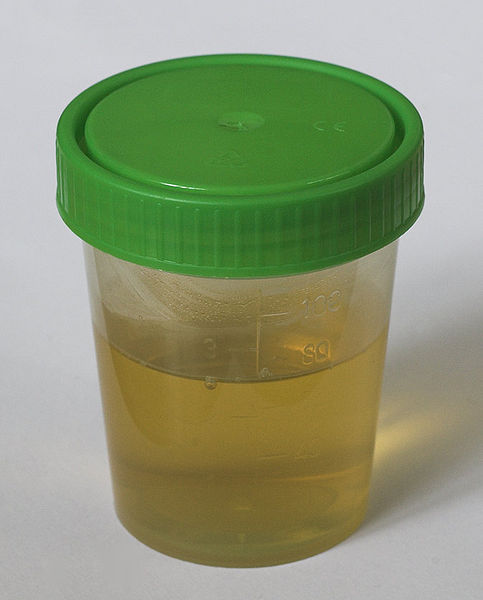 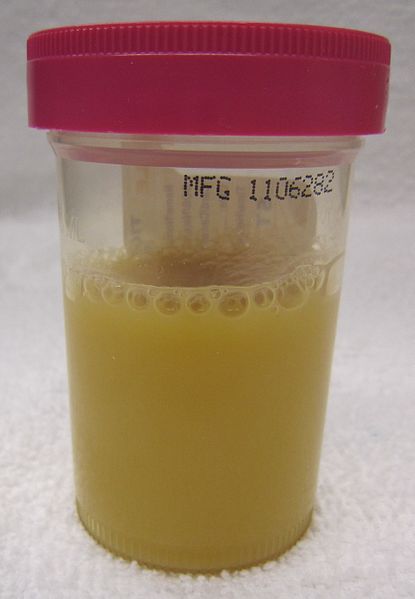 Θολά
Διαυγή
“Urinbecher”, από Polarlys
διαθέσιμο με άδεια  CC BY-SA 3.0
“Pyuria2011”, από Jmh649 διαθέσιμο με άδεια  CC BY-SA 3.0
32
Μικροοργανισμοί που μπορούν να θεωρηθούν παθογόνοι εάν βρεθούν στα ούρα σε επαρκή αριθμό
ΕSCHERICHIA COLI,
ENTEROCOCCI,
NEISSERIA GONORRHOEAE,
KLEBSIELLA-ENTEROBACTER-SERRATIA ,
MYCOBACTERIUM TUBERCULOSIS,
PROTEUS –PSEUDOMONAS AERUGINOSA,
STAPHILOCOCCI-STREPTOCOCCI,
TRICHOMONAS VAGINALIS,
CANDIDA ALBIGANS.
33
Αξιολόγηση Κ/Α ούρων (1 από 2)
ΣΤΕΙΡΑ : καμία ανάπτυξη μικροβίων,
ΑΡΝΗΤΙΚΗ : αριθμός μικροβίων <10.000/cc,
ΑΜΦΙΒΟΛΗ : αριθμός μικροβίων μεταξύ 10.000 και 100.000/cc oύρων   επανάληψη,
ΘΕΤΙΚΗ : αριθμός μικροβίων >100.000/cc.
34
Αξιολόγηση Κ/Α ούρων (2 από 2)
Στην κ/α ούρων που έχει ληφθεί με καθετηριασμό ή παρακέντηση της ουροδόχου κύστης, ο αριθμός των μικροβίων δεν έχει ιδιαίτερη σημασία. Η ύπαρξή τους δηλώνει μόλυνση του ουροποιητικού,
Ασθενείς οι οποίοι φέρουν μόνιμο καθετήρα, έχουν μόνιμη ασυμπτωματική μικροβιουρία, η οποία δεν απαιτεί θεραπεία.
35
Τέλος Ενότητας
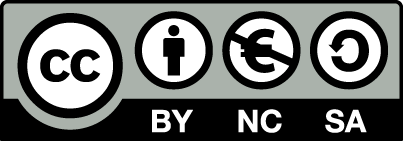 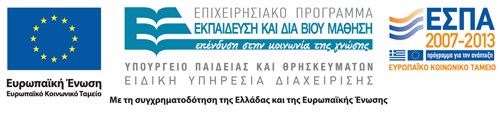 Σημειώματα
Σημείωμα Αναφοράς
Copyright Τεχνολογικό Εκπαιδευτικό Ίδρυμα Αθήνας, Θεοδώρα Στρουμπούκη 2014. Θεοδώρα Στρουμπούκη. «Χειρουργική Νοσηλευτική ΙΙ (Ε). Ενότητα 2: Ουρολοιμώξεις». Έκδοση: 1.0. Αθήνα 2014. Διαθέσιμο από τη δικτυακή διεύθυνση: ocp.teiath.gr.
Σημείωμα Αδειοδότησης
Το παρόν υλικό διατίθεται με τους όρους της άδειας χρήσης Creative Commons Αναφορά, Μη Εμπορική Χρήση Παρόμοια Διανομή 4.0 [1] ή μεταγενέστερη, Διεθνής Έκδοση.   Εξαιρούνται τα αυτοτελή έργα τρίτων π.χ. φωτογραφίες, διαγράμματα κ.λ.π., τα οποία εμπεριέχονται σε αυτό. Οι όροι χρήσης των έργων τρίτων επεξηγούνται στη διαφάνεια  «Επεξήγηση όρων χρήσης έργων τρίτων». 
Τα έργα για τα οποία έχει ζητηθεί άδεια  αναφέρονται στο «Σημείωμα  Χρήσης Έργων Τρίτων».
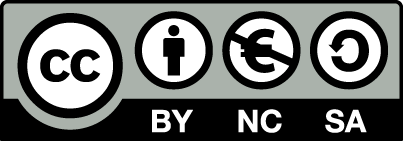 [1] http://creativecommons.org/licenses/by-nc-sa/4.0/ 
Ως Μη Εμπορική ορίζεται η χρήση:
που δεν περιλαμβάνει άμεσο ή έμμεσο οικονομικό όφελος από την χρήση του έργου, για το διανομέα του έργου και αδειοδόχο
που δεν περιλαμβάνει οικονομική συναλλαγή ως προϋπόθεση για τη χρήση ή πρόσβαση στο έργο
που δεν προσπορίζει στο διανομέα του έργου και αδειοδόχο έμμεσο οικονομικό όφελος (π.χ. διαφημίσεις) από την προβολή του έργου σε διαδικτυακό τόπο
Ο δικαιούχος μπορεί να παρέχει στον αδειοδόχο ξεχωριστή άδεια να χρησιμοποιεί το έργο για εμπορική χρήση, εφόσον αυτό του ζητηθεί.
Επεξήγηση όρων χρήσης έργων τρίτων
Δεν επιτρέπεται η επαναχρησιμοποίηση του έργου, παρά μόνο εάν ζητηθεί εκ νέου άδεια από το δημιουργό.
©
διαθέσιμο με άδεια CC-BY
Επιτρέπεται η επαναχρησιμοποίηση του έργου και η δημιουργία παραγώγων αυτού με απλή αναφορά του δημιουργού.
διαθέσιμο με άδεια CC-BY-SA
Επιτρέπεται η επαναχρησιμοποίηση του έργου με αναφορά του δημιουργού, και διάθεση του έργου ή του παράγωγου αυτού με την ίδια άδεια.
διαθέσιμο με άδεια CC-BY-ND
Επιτρέπεται η επαναχρησιμοποίηση του έργου με αναφορά του δημιουργού. 
Δεν επιτρέπεται η δημιουργία παραγώγων του έργου.
διαθέσιμο με άδεια CC-BY-NC
Επιτρέπεται η επαναχρησιμοποίηση του έργου με αναφορά του δημιουργού. 
Δεν επιτρέπεται η εμπορική χρήση του έργου.
Επιτρέπεται η επαναχρησιμοποίηση του έργου με αναφορά του δημιουργού
και διάθεση του έργου ή του παράγωγου αυτού με την ίδια άδεια.
Δεν επιτρέπεται η εμπορική χρήση του έργου.
διαθέσιμο με άδεια CC-BY-NC-SA
διαθέσιμο με άδεια CC-BY-NC-ND
Επιτρέπεται η επαναχρησιμοποίηση του έργου με αναφορά του δημιουργού.
Δεν επιτρέπεται η εμπορική χρήση του έργου και η δημιουργία παραγώγων του.
διαθέσιμο με άδεια 
CC0 Public Domain
Επιτρέπεται η επαναχρησιμοποίηση του έργου, η δημιουργία παραγώγων αυτού και η εμπορική του χρήση, χωρίς αναφορά του δημιουργού.
Επιτρέπεται η επαναχρησιμοποίηση του έργου, η δημιουργία παραγώγων αυτού και η εμπορική του χρήση, χωρίς αναφορά του δημιουργού.
διαθέσιμο ως κοινό κτήμα
χωρίς σήμανση
Συνήθως δεν επιτρέπεται η επαναχρησιμοποίηση του έργου.
40
Διατήρηση Σημειωμάτων
Οποιαδήποτε αναπαραγωγή ή διασκευή του υλικού θα πρέπει να συμπεριλαμβάνει:
το Σημείωμα Αναφοράς
το Σημείωμα Αδειοδότησης
Τη δήλωση Διατήρησης Σημειωμάτων
το Σημείωμα Χρήσης Έργων Τρίτων (εφόσον υπάρχει)
μαζί με τους συνοδευόμενους υπερσυνδέσμους.
Χρηματοδότηση
Το παρόν εκπαιδευτικό υλικό έχει αναπτυχθεί στο πλαίσιο του εκπαιδευτικού έργου του διδάσκοντα.
Το έργο «Ανοικτά Ακαδημαϊκά Μαθήματα στο ΤΕΙ Αθήνας» έχει χρηματοδοτήσει μόνο την αναδιαμόρφωση του εκπαιδευτικού υλικού. 
Το έργο υλοποιείται στο πλαίσιο του Επιχειρησιακού Προγράμματος «Εκπαίδευση και Δια Βίου Μάθηση» και συγχρηματοδοτείται από την Ευρωπαϊκή Ένωση (Ευρωπαϊκό Κοινωνικό Ταμείο) και από εθνικούς πόρους.
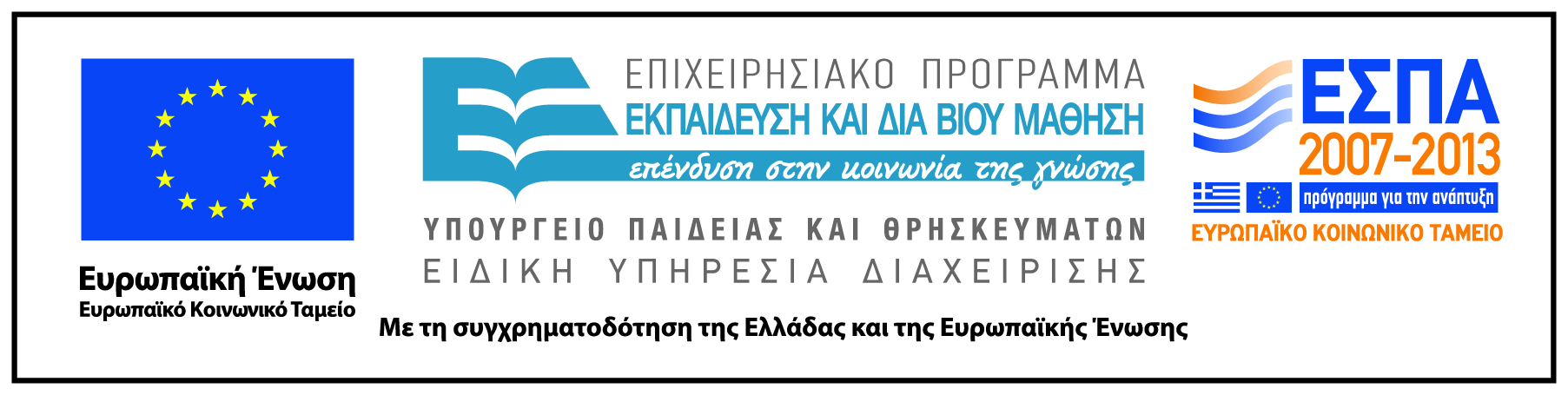